DESIGN THINKING
ZIELE DES KURSES:
Zu verstehen wie der Design Thinking Ansatz bei Innovations- und Problemlösungsprozessen genutzt werden kann
Praktische Erprobung von Schritten des Design Thinking Prozesses
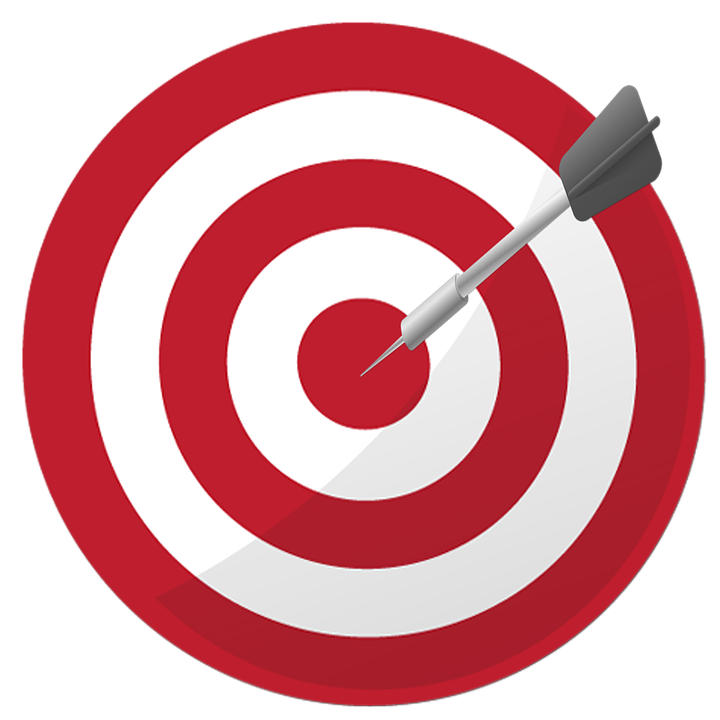 “Design ist eine kreative Aktivität, deren Ziel es ist vielschichtige Qualitäten von Objekten, Prozessen, Dienstleistungen und ihren Systemen in ganzen Lebenszyklen zu etablieren.”

Weltdesignverband
(Quelle: https://www.huffingtonpost.com/soren-petersen/what-is-a-design-expert_b_1428817.html)
Was verstehen wir normalerweise unter dem Begriff «Design»»?
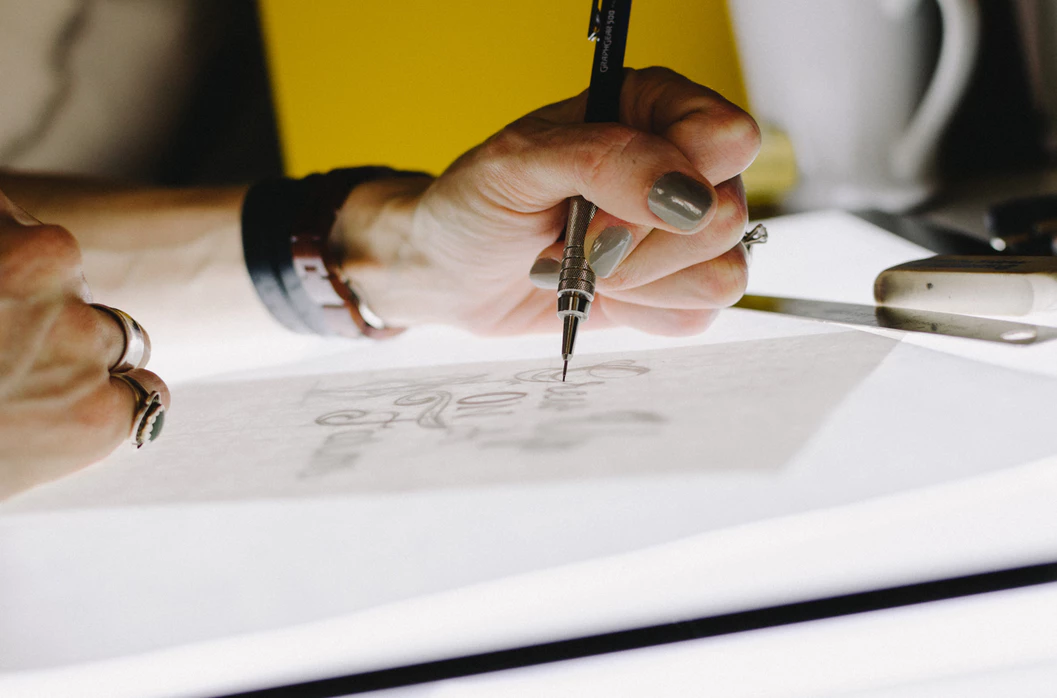 Grafikdesign
Produktdesign
Design-Umgebung /Entwurfsumgebung
Etc.
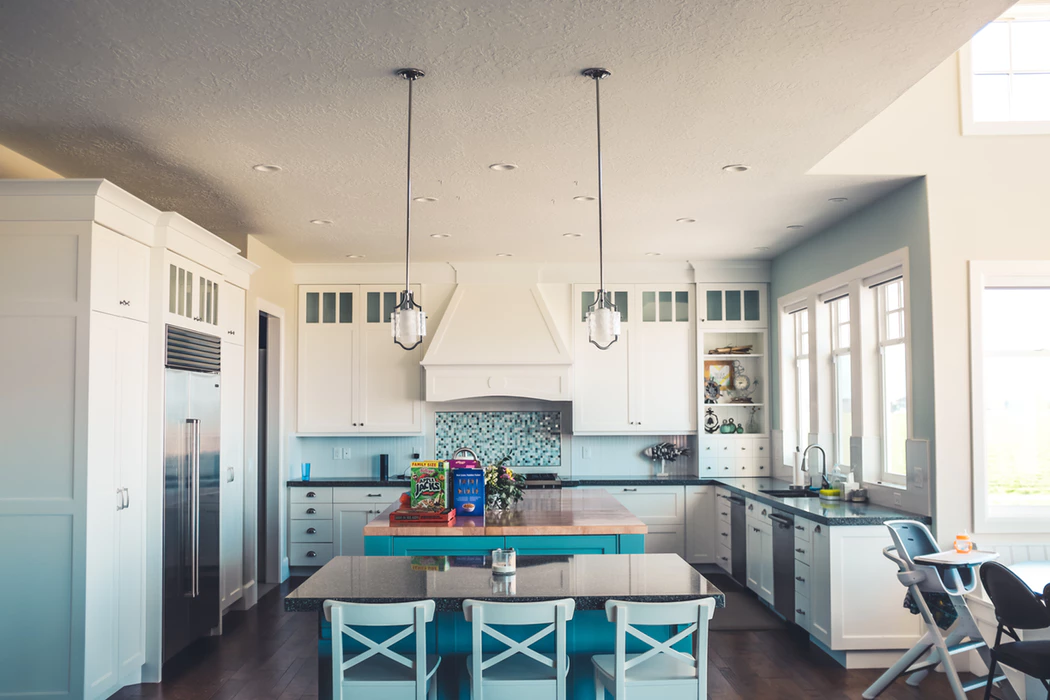 Was verstehen wir unter «Design» wenn wir an Design Thinking als praktischen Planungs- und Problemlösungsprozess denken?
DESIGN = Idee + Planung
DER DESIGNPROZESS WIRD DURCH DIE 4Cs CHARAKTERISIERT
CREATIVITY (Kreativität) – Kreierung von etwas, dass es vorher noch nicht gab
COMPLEXITY (Komplexität) – Entscheidungen über viele Variablen und Parameter
COMPROMISE (Kompromiss) – Ausbalancieren von manchmal gegensätzlichen Anforderungen (Kosten, Materialien, Produktion, etc.) 
CHOICE (Auswahl) – Treffen von Entscheidungen zwischen vielfältigen Problemlösungen auf allen Ebenen - von grundlegenden Konzepten bis hin zu Endergebnissen 

(Source: http://slideplayer.com/slide/5894743/)
DIE 6 SCHRITTE DES DESIGN THINKING PROZESSES IM DETAIL
6. Test
(Quelle: https://experience.sap.com/skillup/introduction-to-design-thinking/)
PRAKTISCHE AUFGABE: GRUPPENARBEITKomplettieren Sie zunächst die 5 Schritte von Design Thinking, um an der Erfindung eines neues Produkts/ Dienstleistung zu arbeiten! Befolgen Sie die Instruktionen, die auf den folgenden Folien gegeben werden!
6. Test
(Quelle: https://experience.sap.com/skillup/introduction-to-design-thinking/)
1. Verstehen des Problems (Recherche-prozess)
10 Min.
Kreieren Sie in Ihrem Team eine Kollage mit Bildern und Zeichnungen auf einem Blatt Papier, das ihre Gefühle, Gedanken und Assoziierungen in Bezug auf die Zielgruppe des Produkts wiedergibt
2. Definition (Problem-benennung)
7 Min.
Diskutieren Sie in Ihrem Team die Collage, die kreiert wurde: 
- Warum wurden exakt diese Bilder ausgewählt?  
- Was ist unklar?  
- Was fehlt in der Kollage? Was sollte geändert werden? 
Unter Berücksichtigung dessen was diskutiert wurde: Benennen Sie das Problem in Bezug auf die Produktion/           den Verkauf dieses Produkts/ Dienstleistung und was unternommen werden sollte, um es zu lösen!
3. Kreiere ein Konzept/ multiple Ideen
5 Min.
Einzelaufgabe: Schreiben Sie so viele Ideen wie möglich auf, die zur Lösung des im vorigen Schritt benannten Problems, führen können.
10 Min.
4. Verfeinerung ausgewählter Konzepte und Ideen
In Ihrem Team: Diskutieren Sie alle Ideen und unterteilen Sie diese in 3 Spalten auf einem separatem Blatt Papier:
7 Min.
4. Verfeinerung ausgewählter Konzepte und Ideen
Diskutieren Sie was sich in jeder Spalte wiederholt und ähnelt.
Wählen Sie eine Lösung aus der Spalte: „WIR KÖNNEN ES VIELLEICHT TUN“
Das Ziel der nächsten Übung ist es Selbstbewusstsein für die „WIR KÖNNEN ES VIELLEICHT TUN“- Idee aufzubauen
10 Min.
Nutzen Sie Materialien, die verfügbar sind, um ein Werbeposter für Ihre Lösung zu kreieren.     Ihr Poster sollte das Folgende beinhalten: 
Das Problem und die ausgewählte Lösung
Ein Slogan / Motto / eingängiger Spruch
Eine Visualisierung
5. Prototyp
MARKT DER IDEEN
90 Sek.
90 Sek.
90 Sek.
90 Sek.
Aufgabe: Wählen Sie eine/n SprecherIn aus der Gruppe aus, der/die das Problem und seine Lösung den anderen Gruppen innerhalb des vorgegebenen Zeitlimits präsentiert.